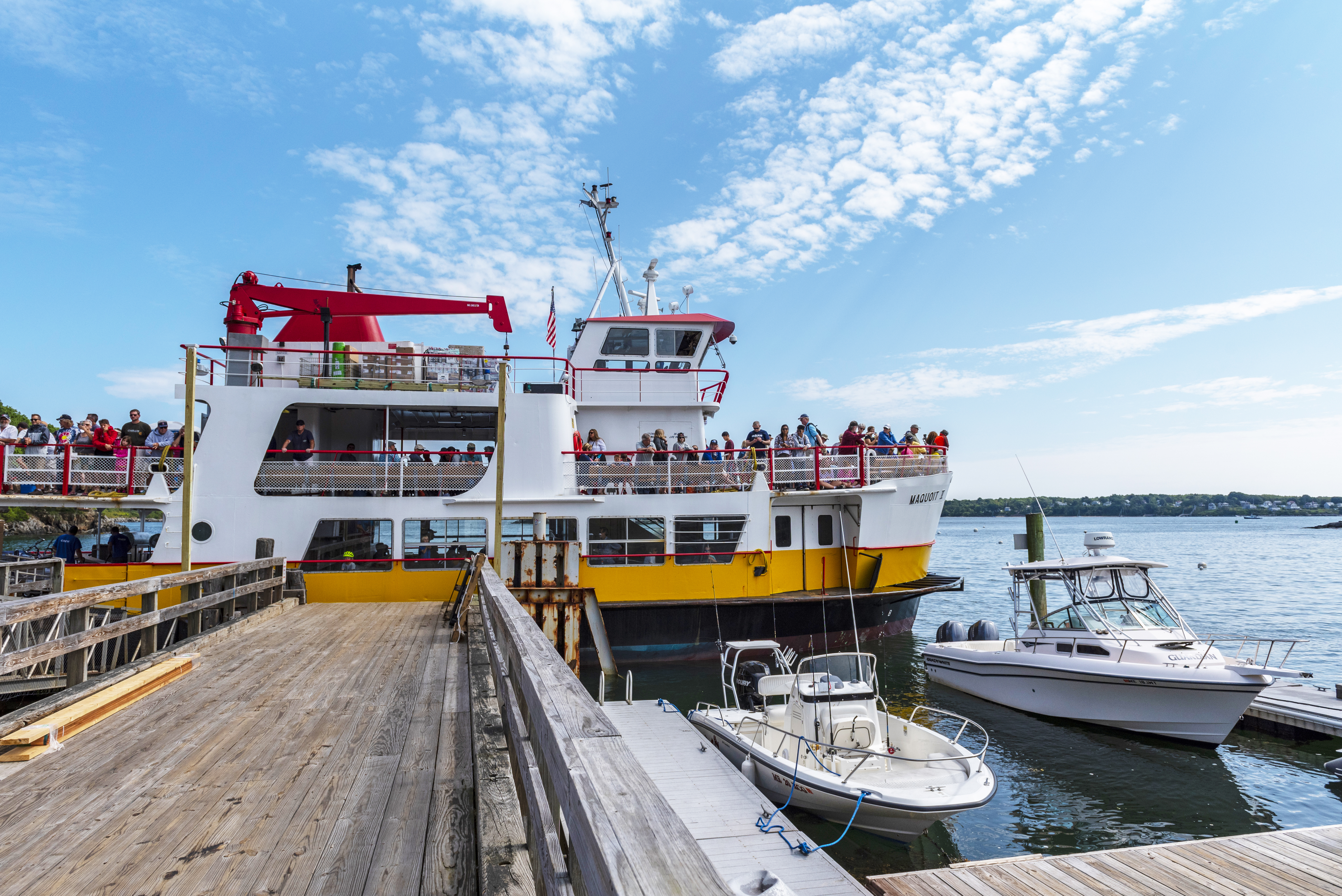 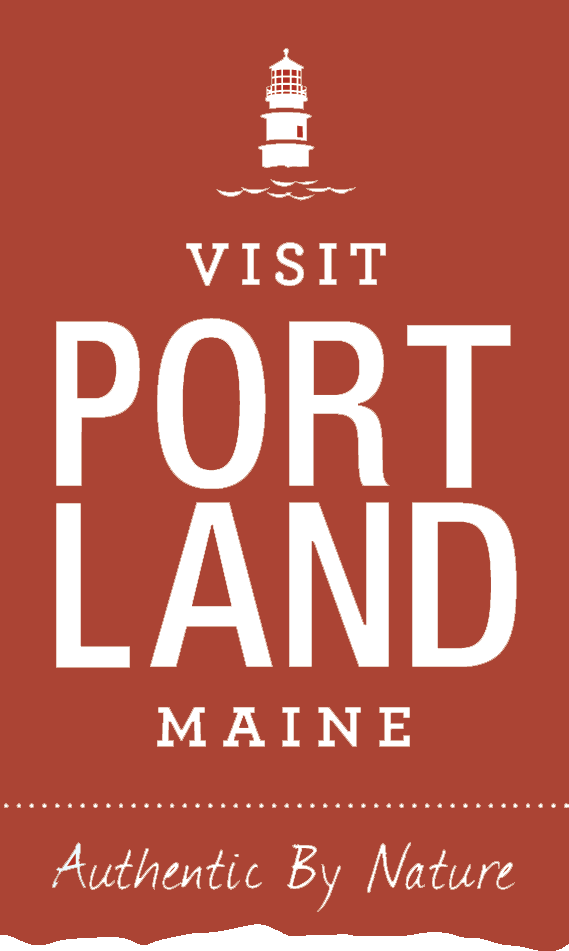 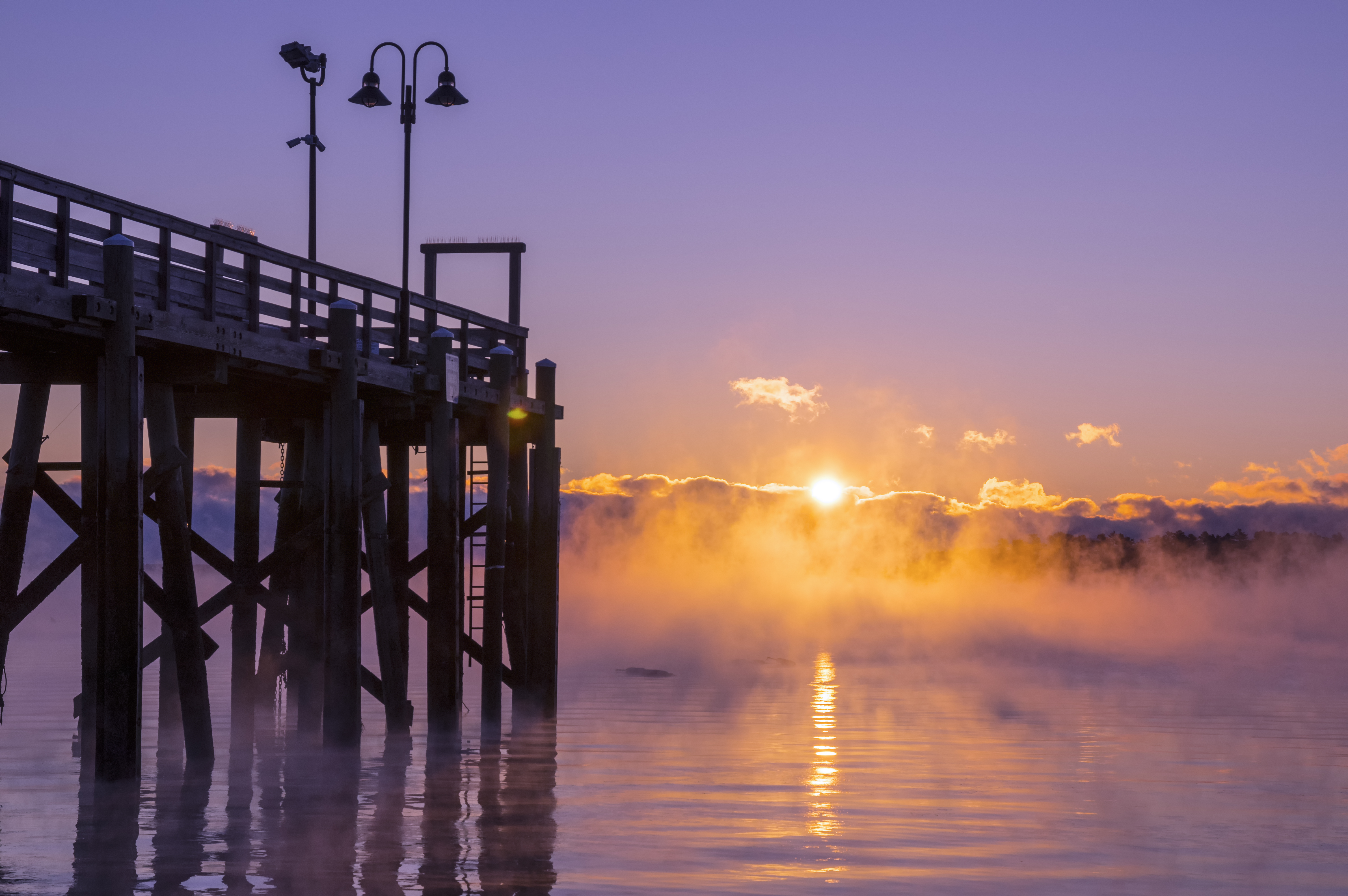 AGENDA
Who We Are
How We Are Different From a Chamber
What We Do
Evolution of Our Organization into Management
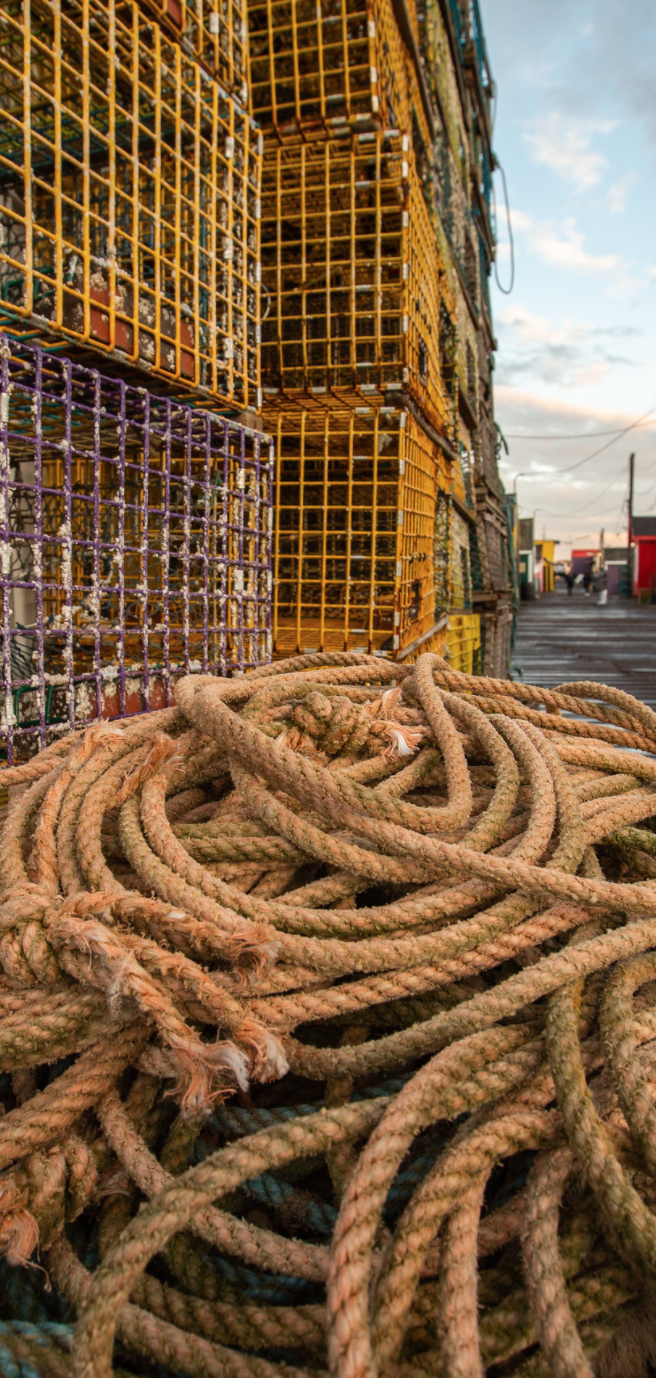 visit Portland: who we are
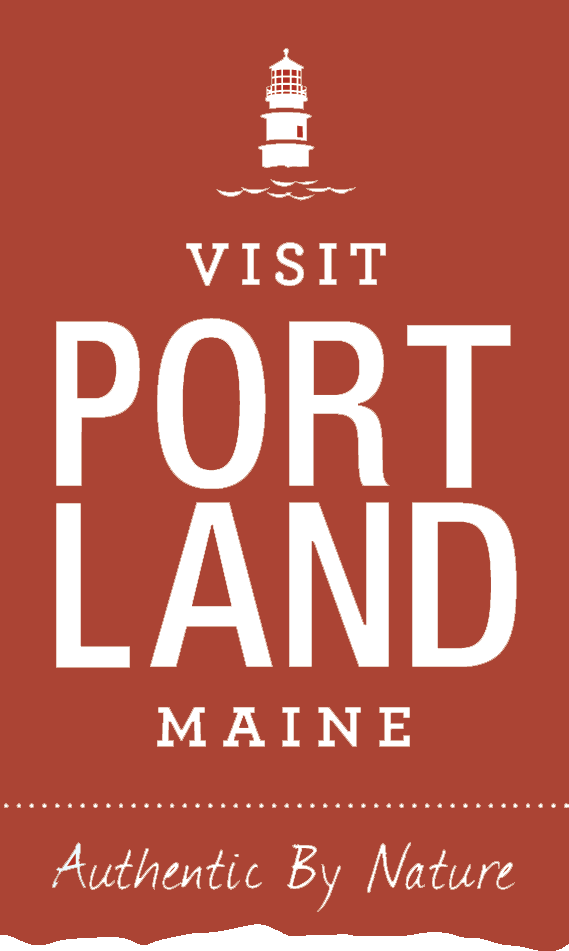 “Greater Portland Convention & Visitors Bureau” (CVB) Formed in 1982 (42 years old)
The official Destination Marketing Organization (DMO) for the Greater Portland Region.
Greater Portland: Scarborough to Freeport & incl. Gorham & Westbrook
In 2017, joined CVBs across the globe - now dba / “Visit Portland” - it’s a clear call to action and easily identifies what we do.
NAME CHANGE to Visit Portland
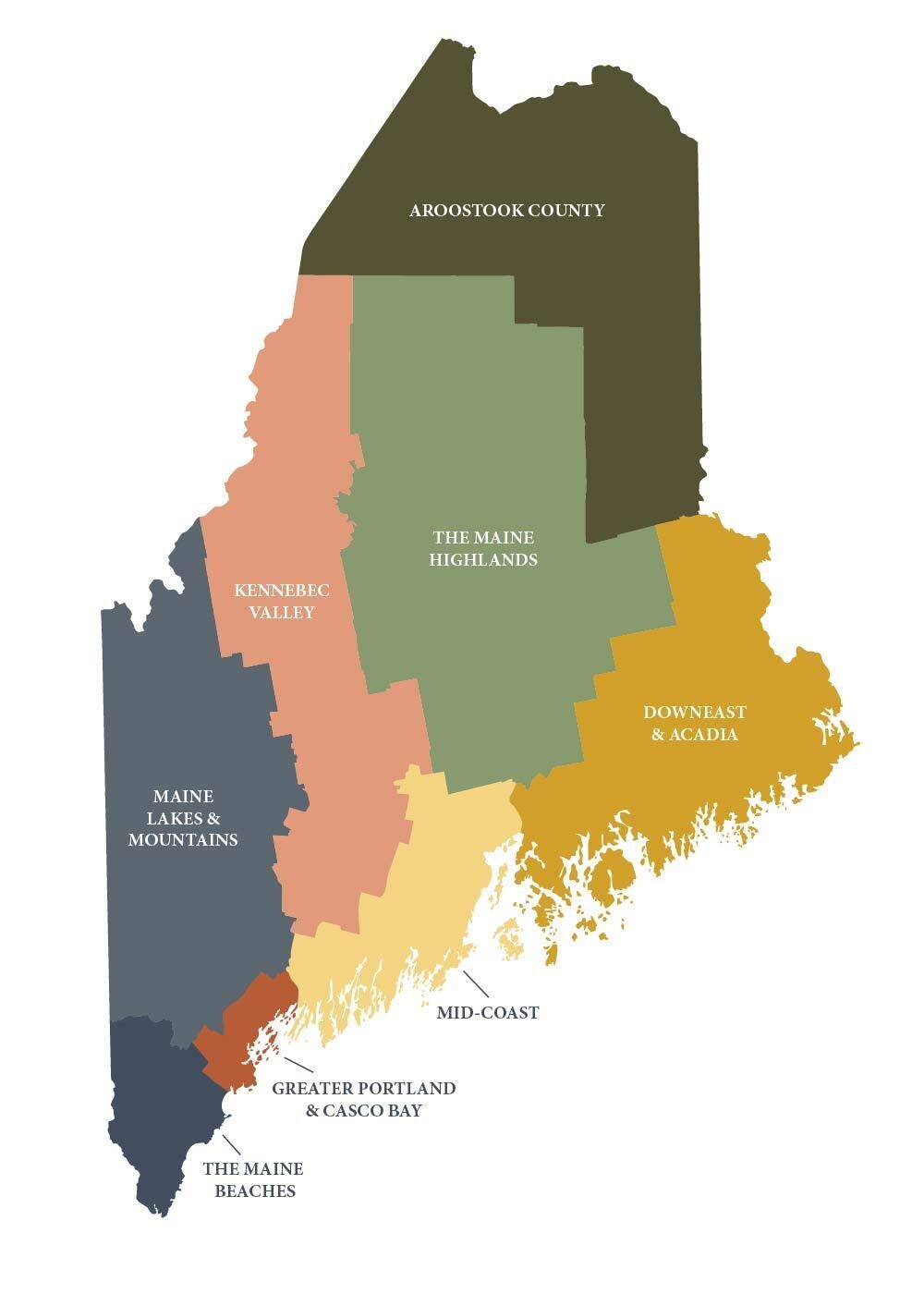 maine tourism
Office of Tourism (State Agency in Augusta) 8 Tourism Regions 1 Convention & Visitors Bureau (Portland)
GREATER PORTLAND REGION
SCARBOROUGH 
CAPE ELIZABETH 
SOUTH PORTLAND 
PORTLAND 
GORHAM 
WESTBROOK 
FALMOUTH 
CUMBERLAND 
YARMOUTH
NORTH YARMOUTH 
FREEPORT 
POWNAL 
CASCO BAY ISLANDS
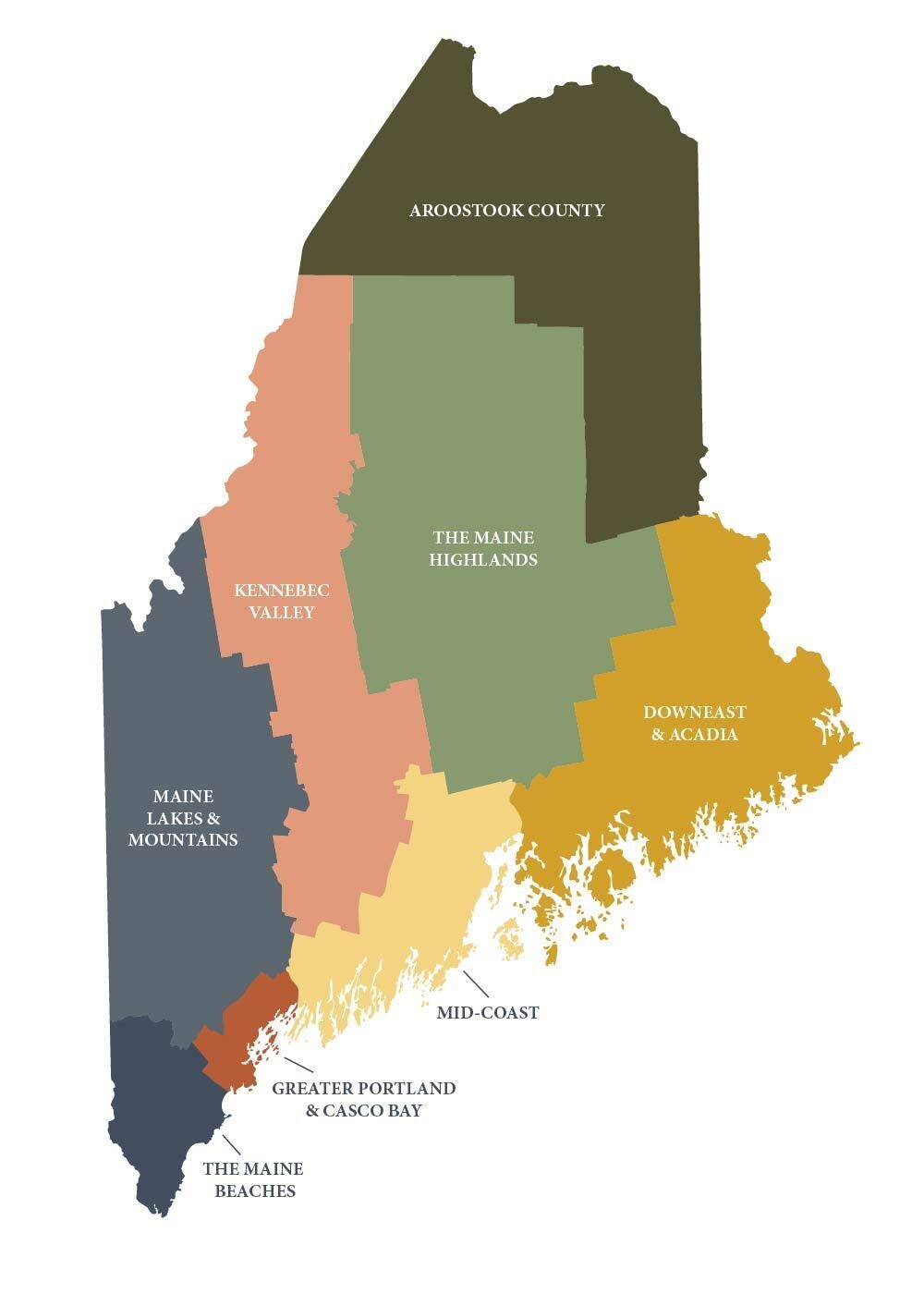 maine CHAMBERS
Lincoln LakesMachias BayMaine StateMid-MaineNorridgewockOgunquitOld Orchard Beach Oxford HillsPenobscot BayPhillips PiscataquisPortlandRangeley LakesRiver ValleySandford/SpringvaleScarboroughSchoodic AreaSebago Lakes SebasticookSkowheganSouthwest Harbor / TremontUnion VinalhavenWellsWinthrop LakesWiscassetYarmouthYork Region
Bangor Bar HarborBath/BrunswickBelfastBethelBiddeford/SacoBlue HillBoothbay Bridgeton Central Aroostook Cobscook BayDamariscottaDeer Isle/StoningtonEastportEllsworthThe ForksFort FairfieldFort KentFranklin CountyFreeportHoultonJay/Livermore FallsKahtahdinKennebec ValleyLewiston/AuburnLimestone
DIFFERENCES BETWEEN A CVB | DMO AND A CHAMBER
CHAMBER
Their focus is on economic vitality through business generation. 
They focus on advocacy to protect businesses
CVB | DMO
We focus is on economic vitality through visitor generation.
We focus on marketing our community
Both member-based organizations focused on the economic development of the community.
Both are conveners for each group to ensure vitality of the overall community.
In Maine, many Chambers do double work (Business & Tourism) The Difference is the Outreach…
WE DO WHAT MOST PEOPLE THINK…JUST HAPPENS!
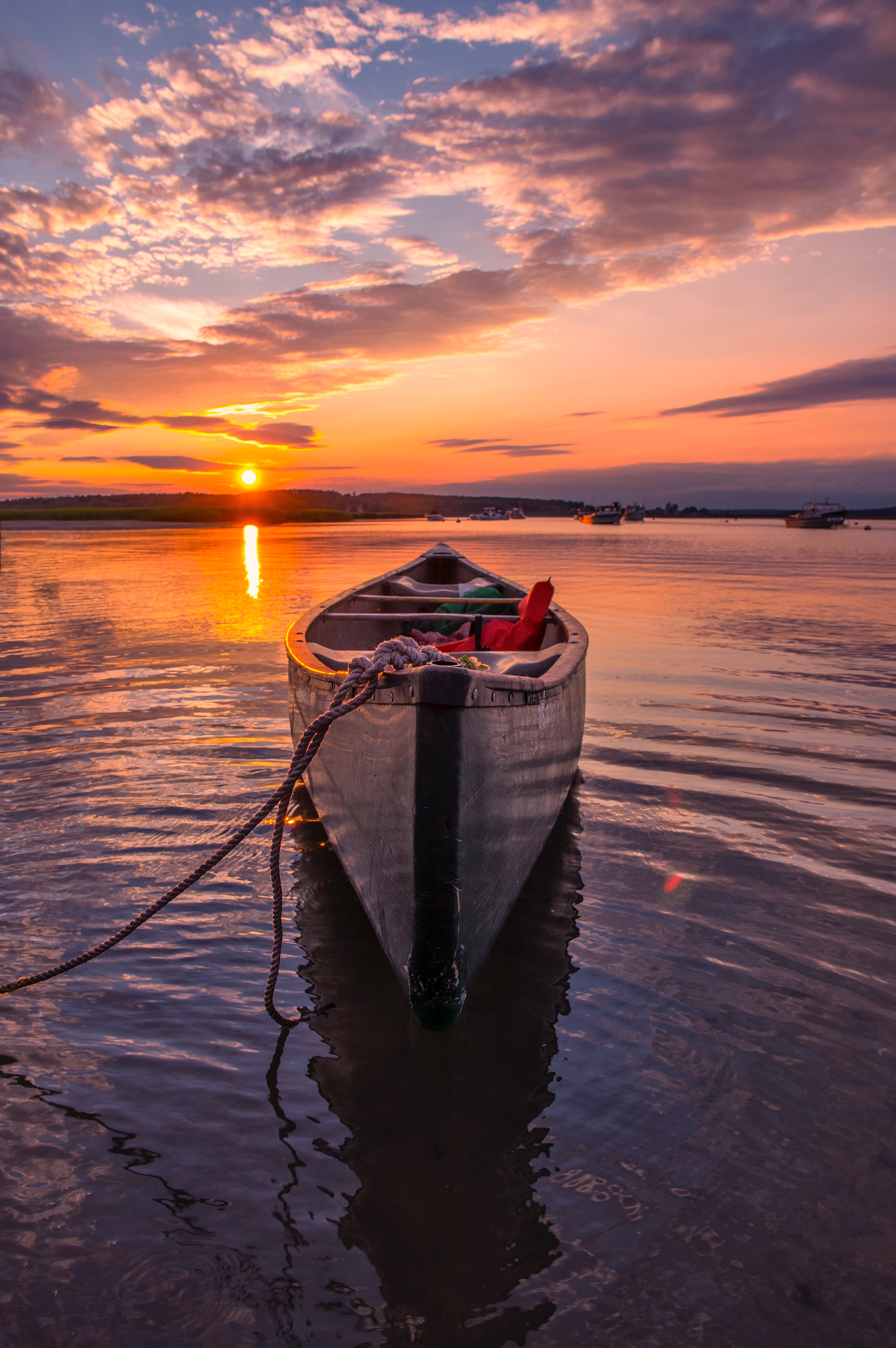 Leisure Visitors 
Meetings & Conferences 
Sporting Events
International Visitors 
Motorcoaches 
Destination Weddings 
Media 
Assist w/ Cruise Ships
BUT IT DOESN’T JUST HAPPEN…
All done through marketing efforts that tell our story and entices people to visit.
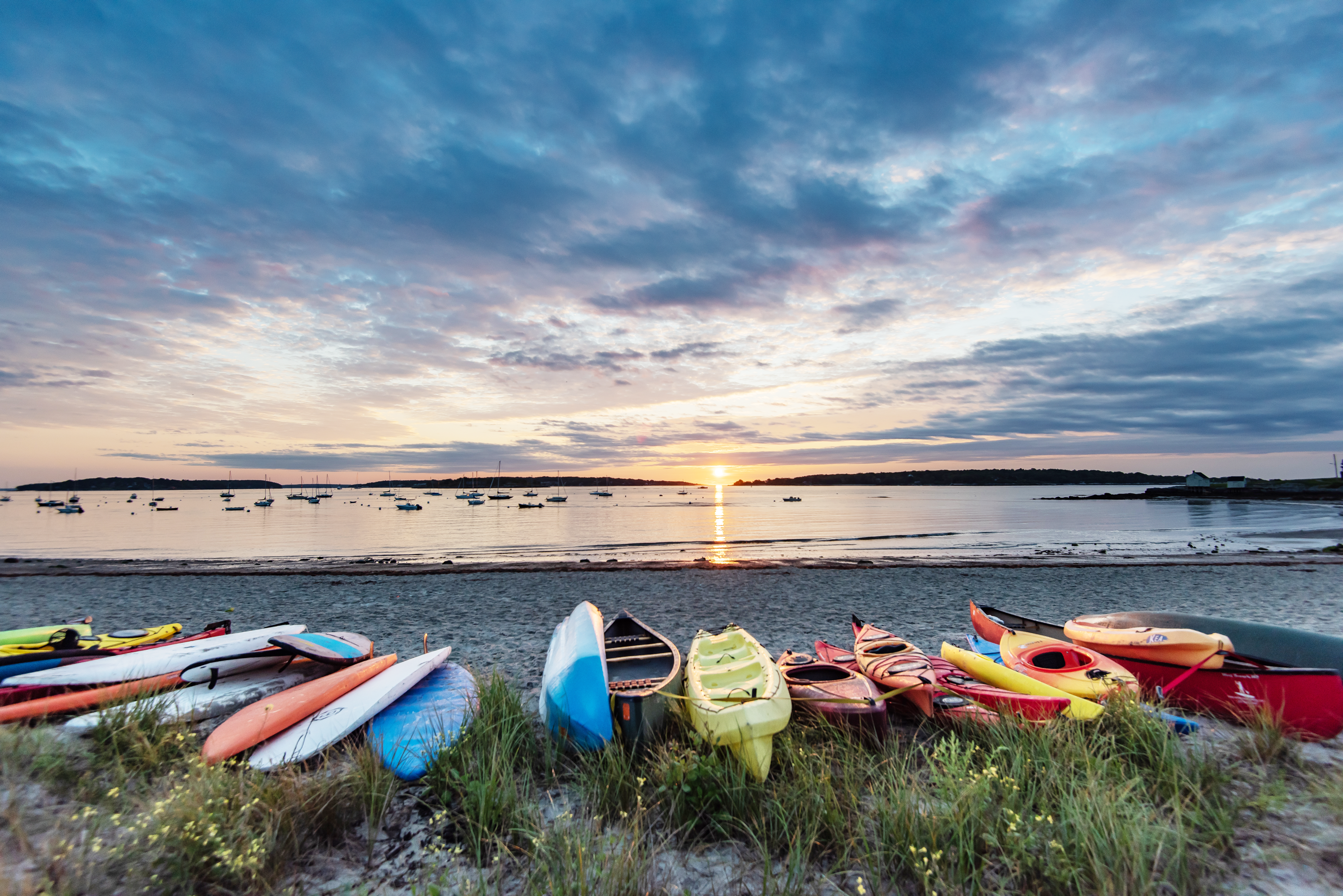 WE DO WHAT MOST PEOPLE THINK JUST HAPPENS
Actively Marketing, Year-Round, to Reach 8 Key Tourism Markets: 
  Leisure Visitors 
  Meetings & Conferences 
  Sporting Events
  Destination Weddings
  International Visitors
  Motorcoaches 
  Cruise Ships
  Media
2023
2.9 million visitors
Economic Impact of $2.7 billion from visitor spending
21,400 jobs
…IT TAKES MARKETING - LOTS OF IT!
Brand Awareness 
Digital Advertising 
Digital Retargeting 
Social Media Advertising & Engagement 
Print Marketing - including article generation
E-marketing 
Tradeshow representation 
Sales Missions 
Web Development 
Photo & Video Development
Streaming, TV, and Radio
Visitor Services
We must constantly be marketing to keep our destination viable and make it a great place to live and work.
IT’S ALL ABOUT WORKING TOGETHER FOR ONE GOAL
“COMMUNITY VITALITY”
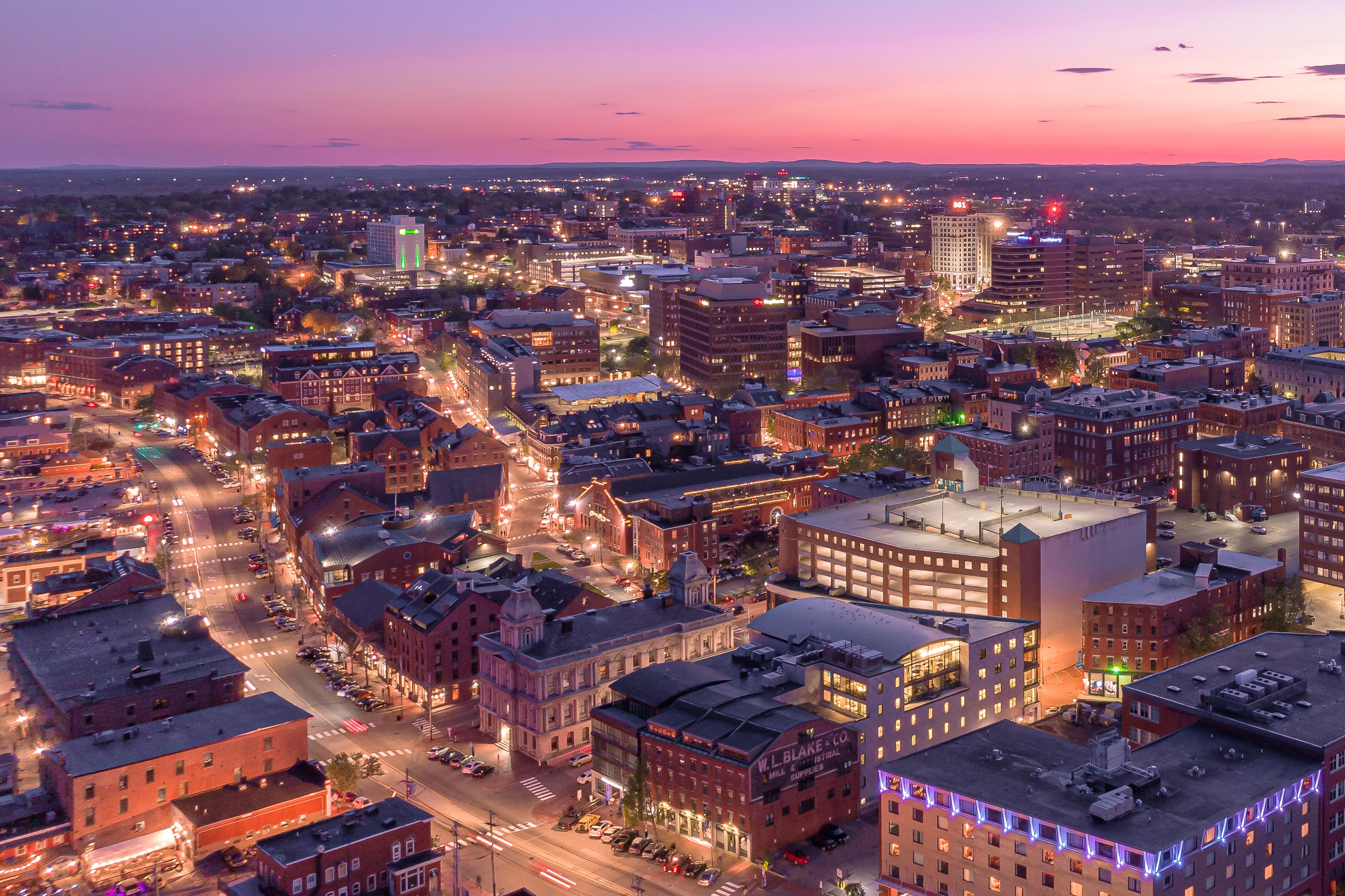 NOT JUST ABOUT VISITORS 

DESTINATION MARKETING BUILDS OUR COMMUNITY
Every community competes for:
Attention | Respect
Workforce  |  Residents
Business | Capital Investments

To be successful, people need to be made aware

Hear about your community
Find it online
Shown that it’s a great destination
Have a positive image in their mind
Need to want to visit, live, and work here!
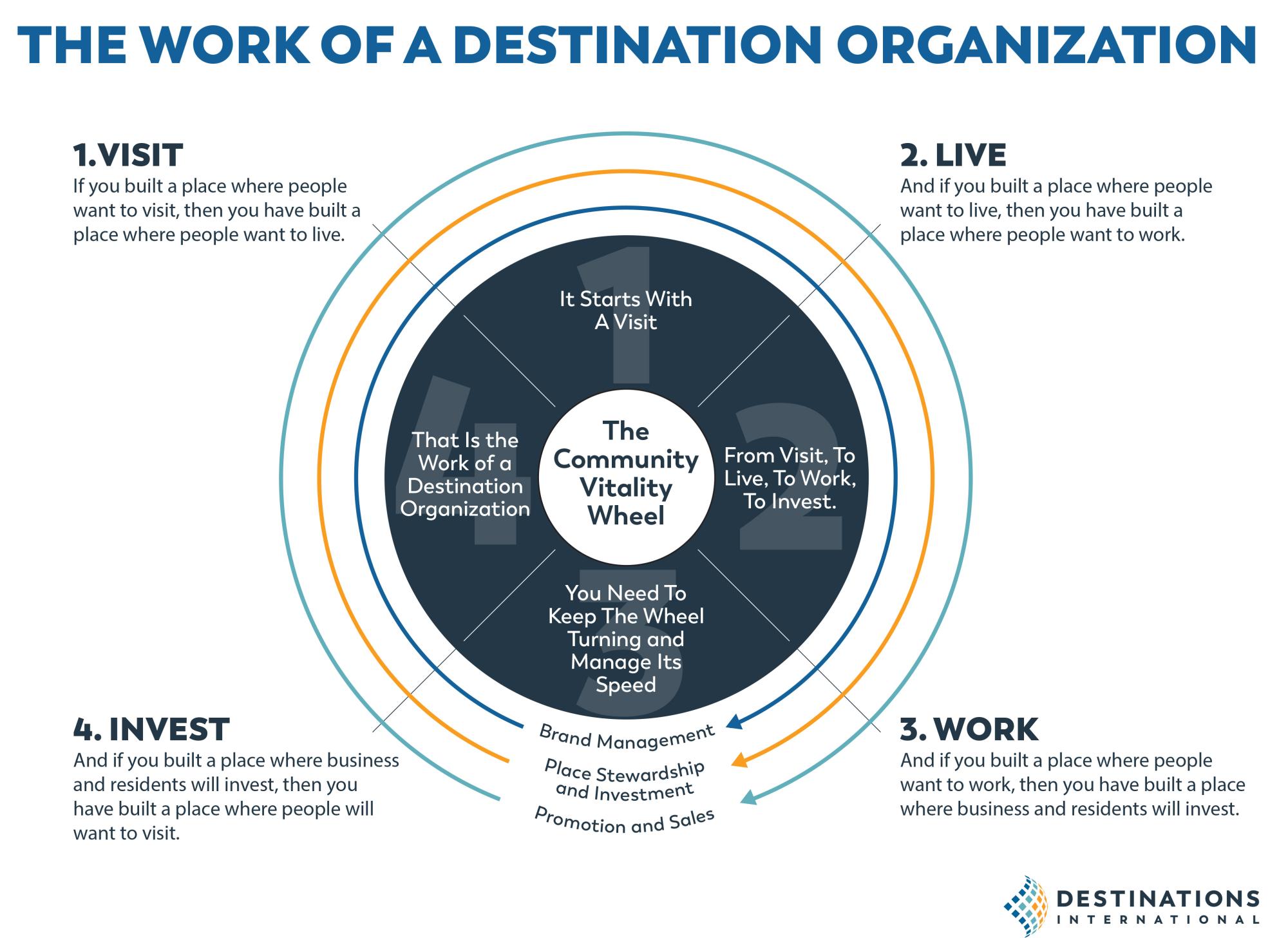 visitor spending EXPANDS BEYOND HOTELS
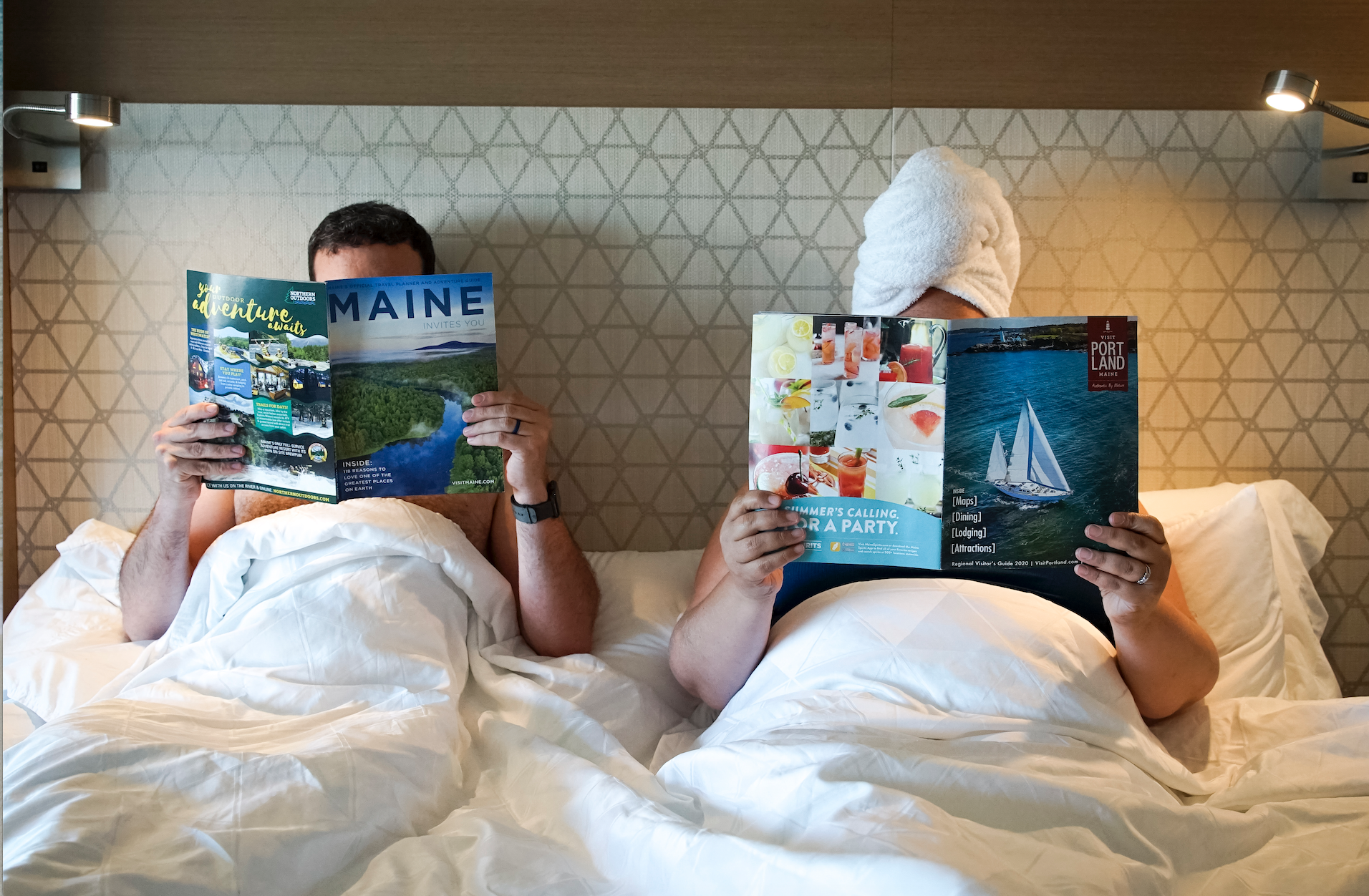 Traditional Spending Locations
Airport, Train, Bus, Uber, Taxi
Hotels,  Inns, B&Bs, Campgrounds  
Restaurants, Coffee Shops, Bakeries 
Tour boats, Trolleys, Sightseeing 
Museums + Cultural Institutions
Artists + Galleries 
Retail shopping
Recreation & Sports 
Bars, Breweries, Distilleries 
Drug Stores , Grocery Stores 
Gas,  Parking, + Tolls
In general, people do not come to Portland for their hotel room.  They come for the unique experience of this great city and state. Higher year-round hotel occupancy levels increases consumer spend at other area business providing them them with more stability.
Non-traditional Spending Locations
BUSINESSES SUPPORTED BY HOTELS ALONE
45  TOTAL BUSINESSES
As a year-round lobsterman, I value and count on the visiting public and a strong tourism economy to get us through the quieter times of the year.  Keeping Portland’s waterfront viable helps all the local lobsterman & fisherman and keeps Portland authentic. We appreciate the industries support in protecting and preserving our working waterfront.

Tom MartinPortland-based Lobsterman
OUR COMMUNITY IS GROWING
Each new mixed-use development includes a hotel project because developers understand that a strong visitor economy supports their investment
58 FORE
ROUX INSTITUTE
HOBSON LANDING
THOMPSON'S POINT
portland
food + beverage
According to the Portland Food Map there are:
539 eating &  drinking establishments in Portland

_____________ 

99 are restaurants with ethnic cuisine
98 American, Seafood, Pubs, BBQ, Steakhouses
61 Pizza, Diners, and sandwich shops
66 coffee shops, bakeries, ice cream
17  Variety stores and fish markets
31 International markets 
100 Bars, Breweries, and Distilleries
67 Food trucks and food carts    


66,000 residents
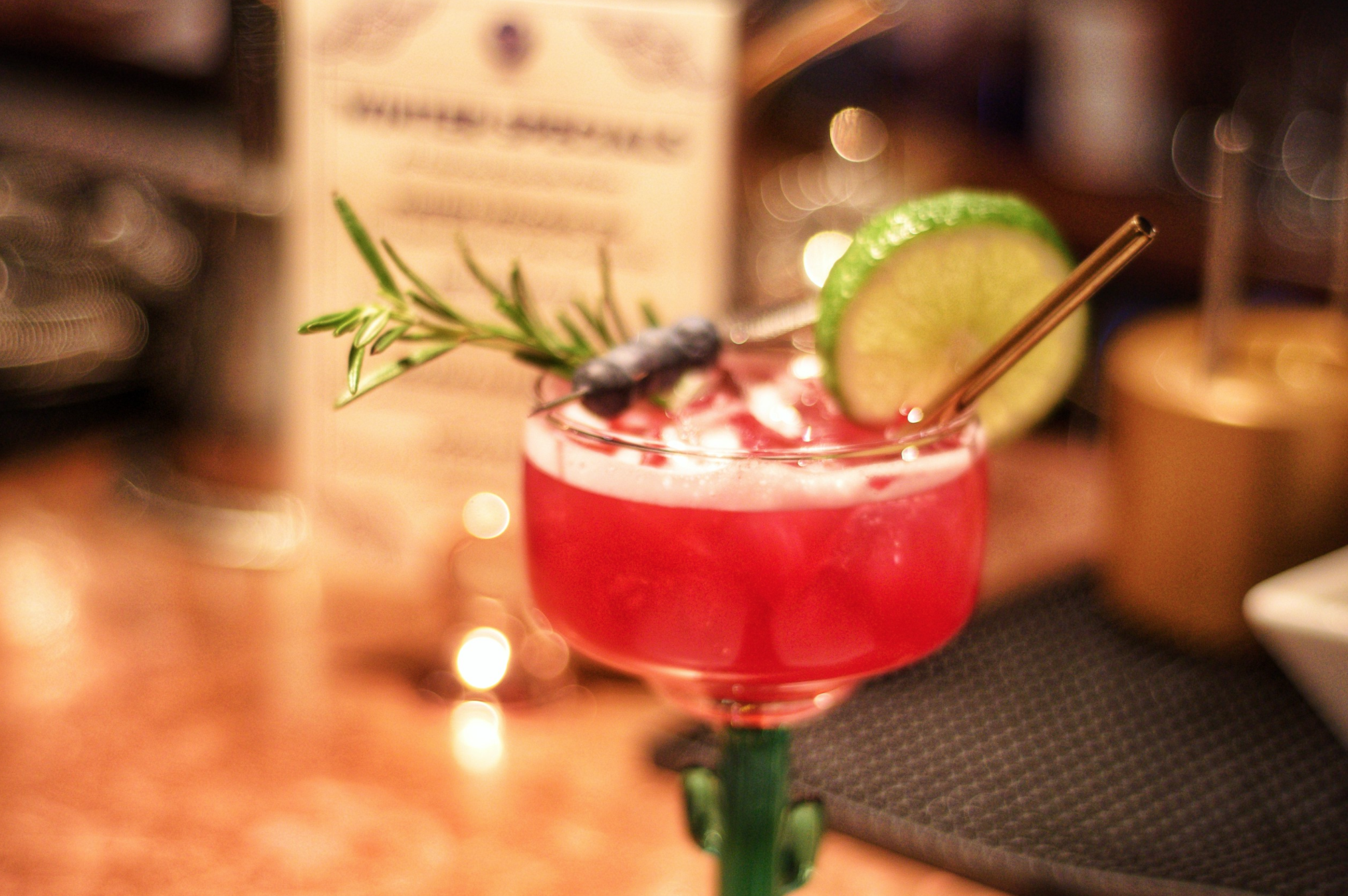 EVOLUTION INTO DESTINATION MARKETING “& MANAGEMENT” ORGANIZATIONS
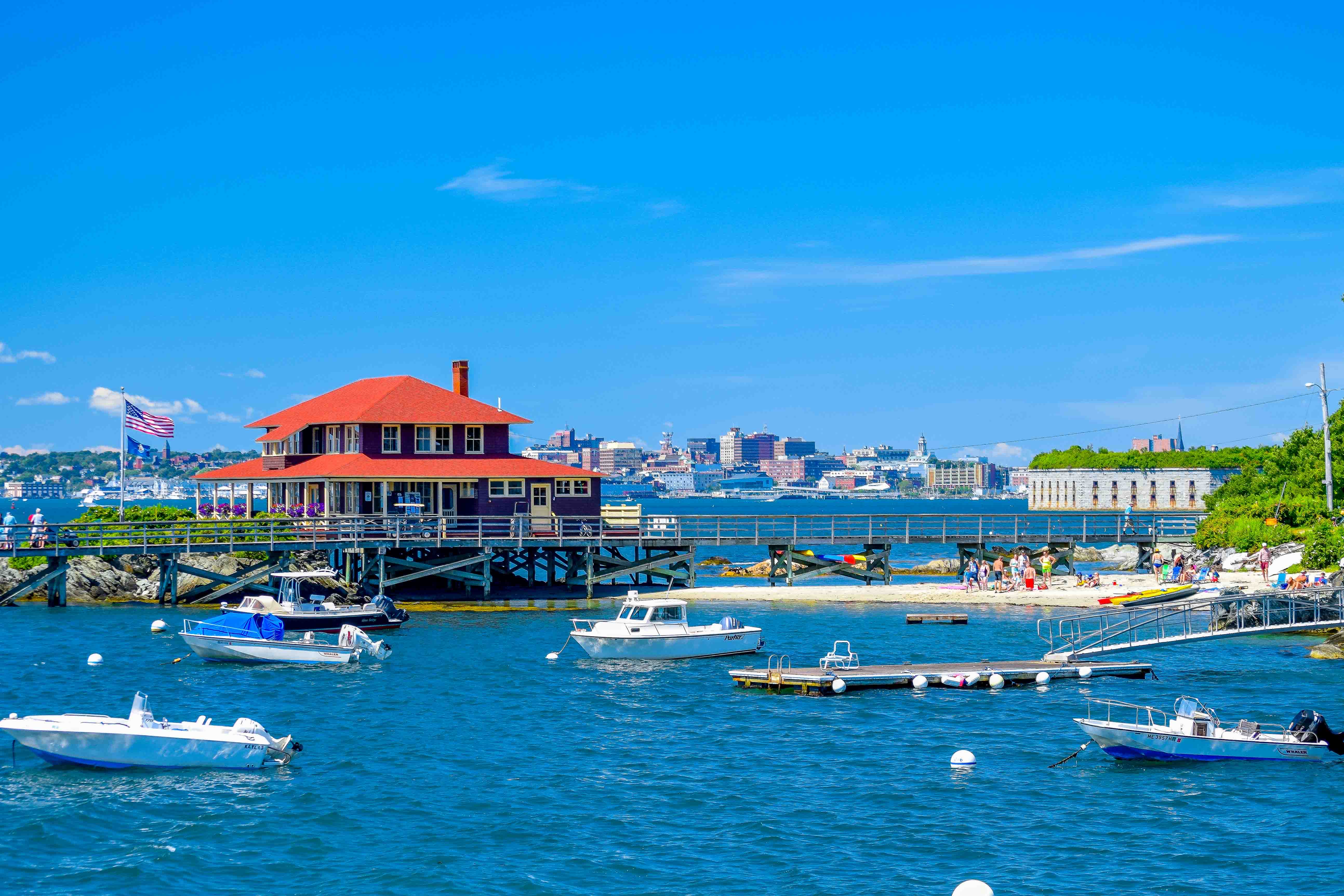 destination MARKETING + Management ORGANIZATIONS
We don’t want to be victims of our own success
Manage the flow of visitation: Geographically and seasonally
Encourage sustainability: Visitors to respect our destination 
Collaborate:  Working with local stakeholders to focus on ensuring visitors, businesses, and residents, visit, work and live together cohesively
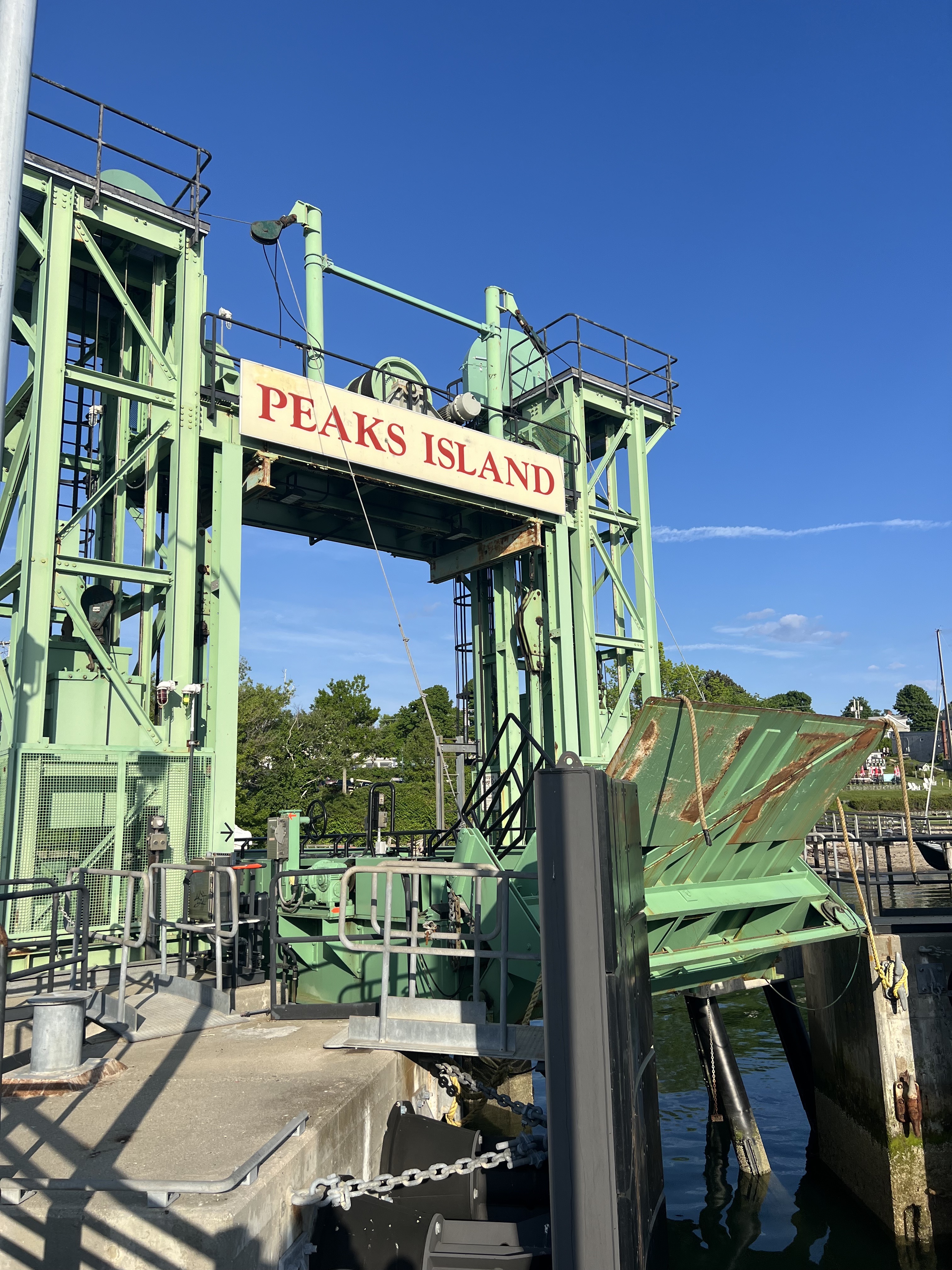 PEAK’S ISLAND: “THE CONEY ISLAND OF MAINE”
21
Visit Portland had a story depicting the history of Peak’s Island - but that set up unrealistic expectations
Worked with Peter Eckel

Changed all messaging online and with our information center specialists
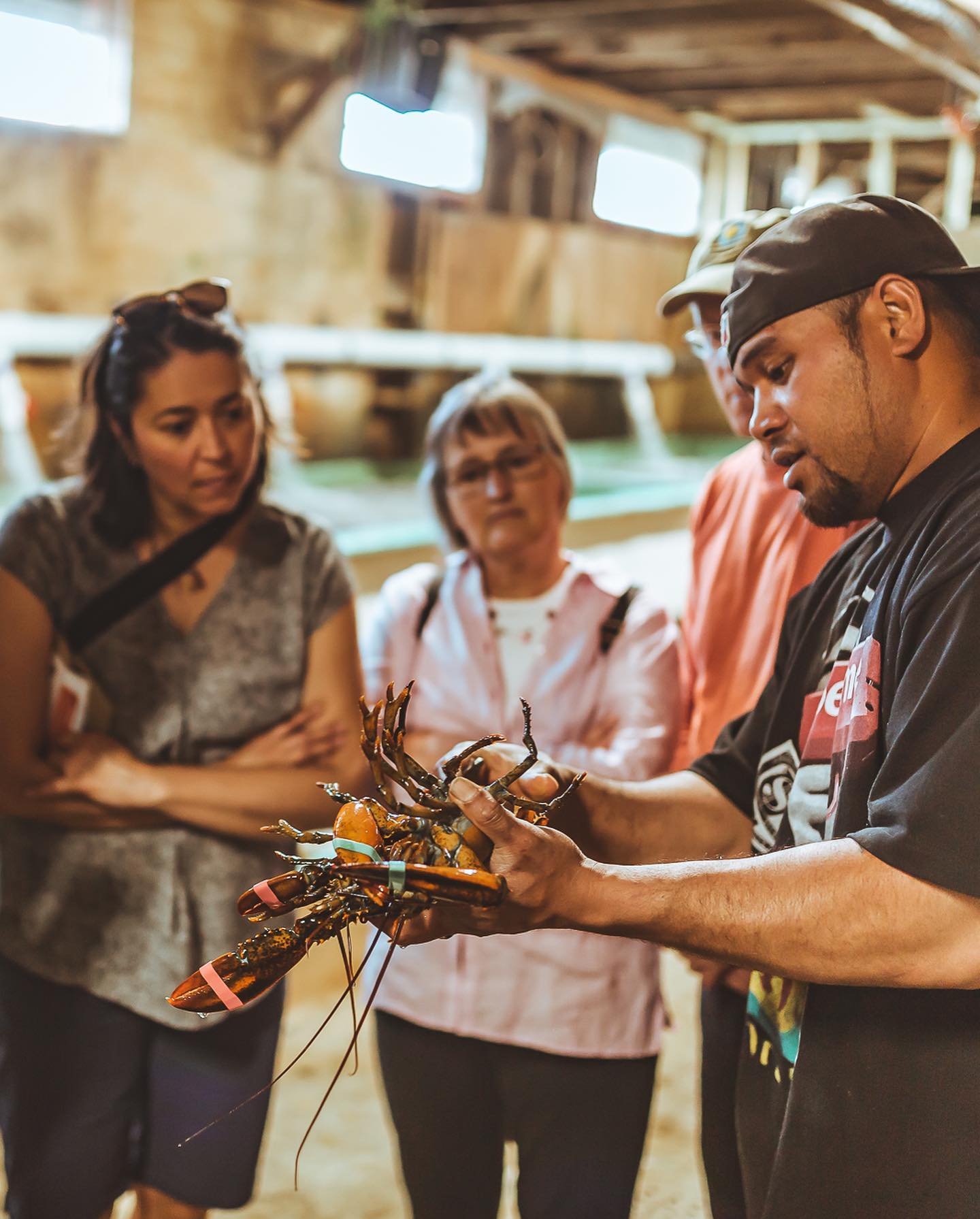 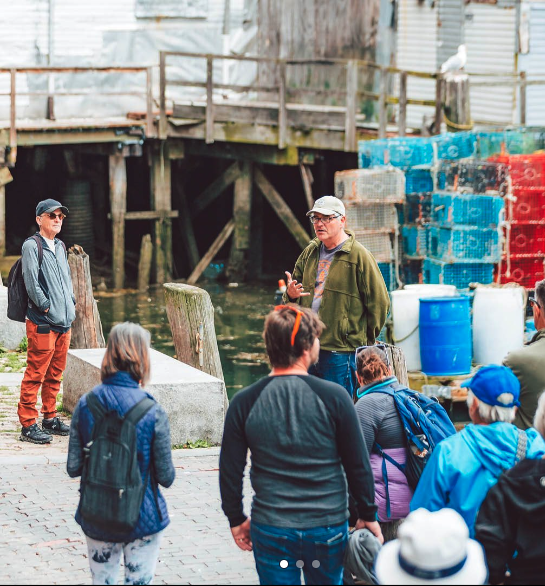 22
WALK THE WORKING WATERFRONT
Started with a conversation about not being able to hire a CFO in 2014 
Charlie PooleJon HathawayJohn Spritz Bristol Seafood?
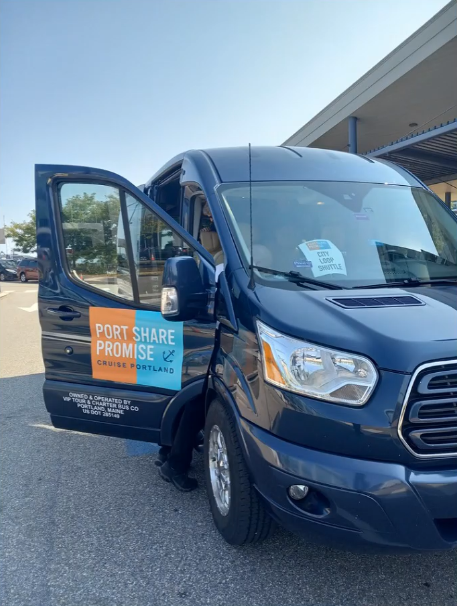 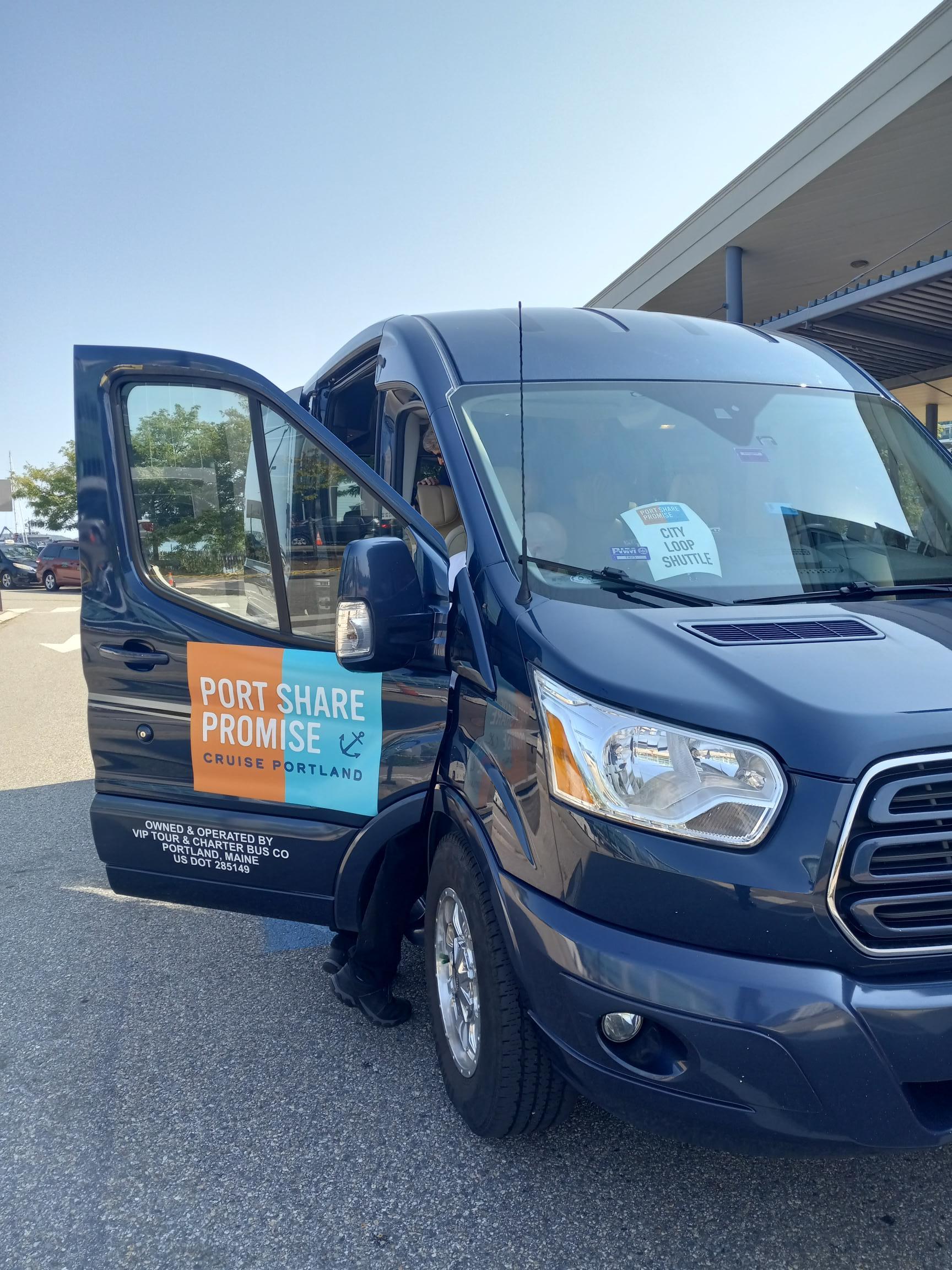 PROMISE – PORTSHARE year 2
City Loop Shuttle - 6,000 passengers 
Partnered with VIP Tour & Charter Bus

Community Involvement
Feedback From : Emissions, Shuttle, Crosswalk Guards
Goal: Reduce pedestrian traffic on Commercial Street & spread economic benefit of cruise tourism to more businesses in Portland
Goal: To have a place for community members to share any comments, criticisms, and compliments during the cruise season.
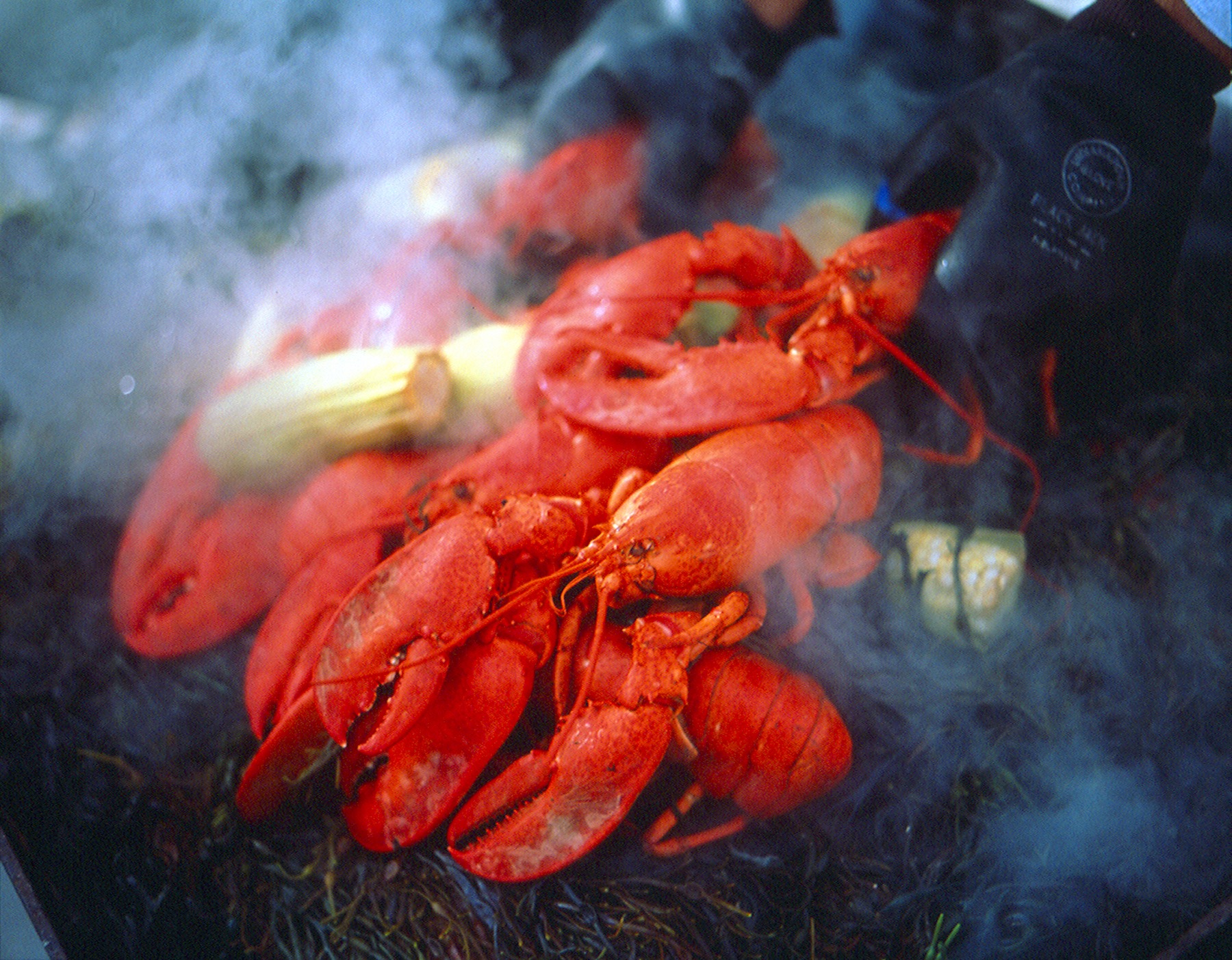 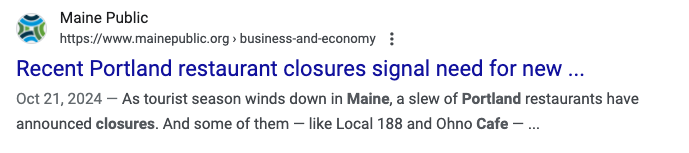 RESTAURANT CLOSURES
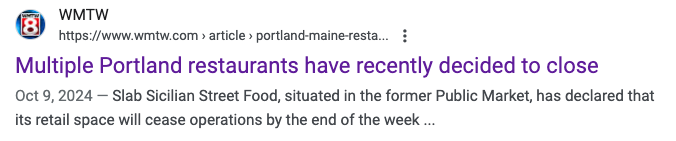 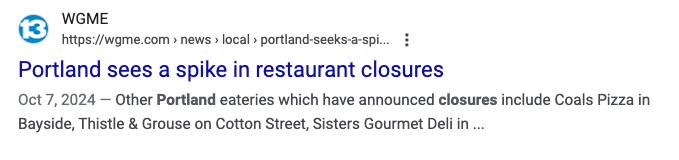 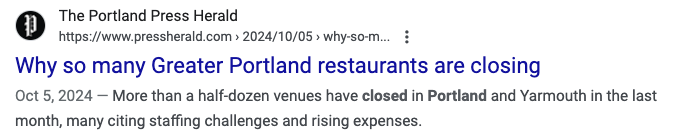 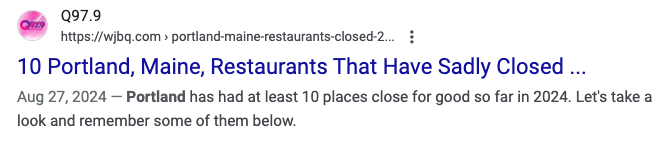 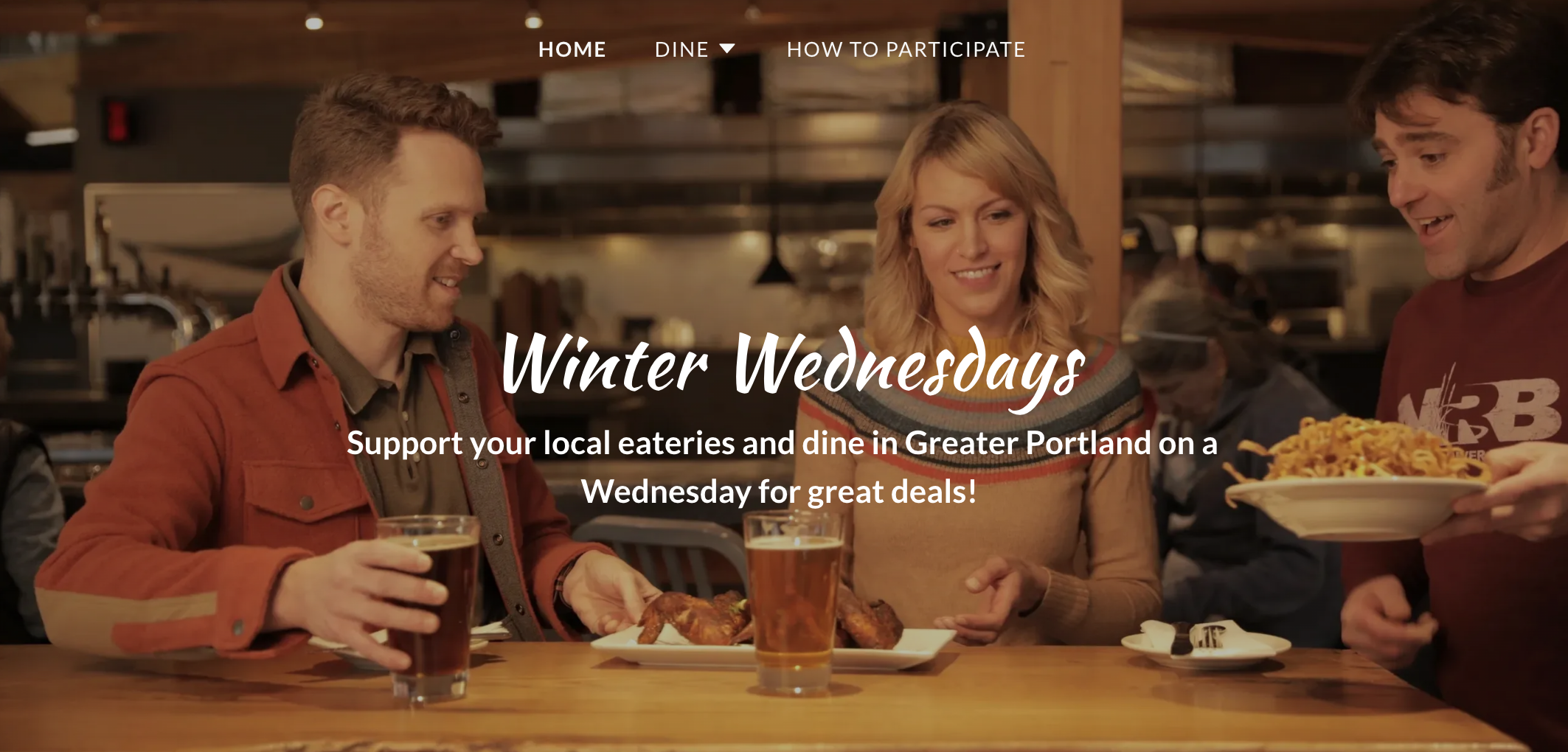 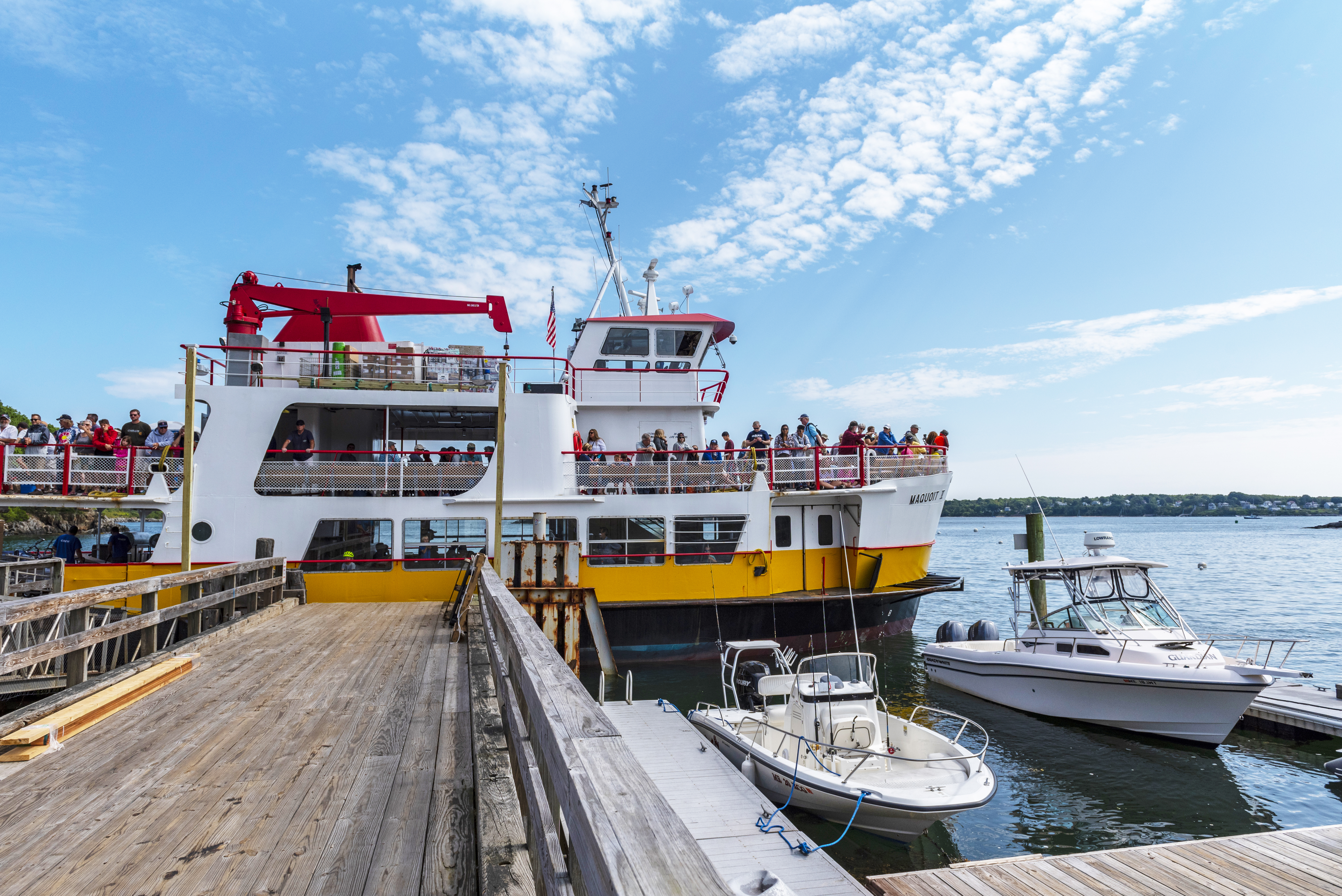 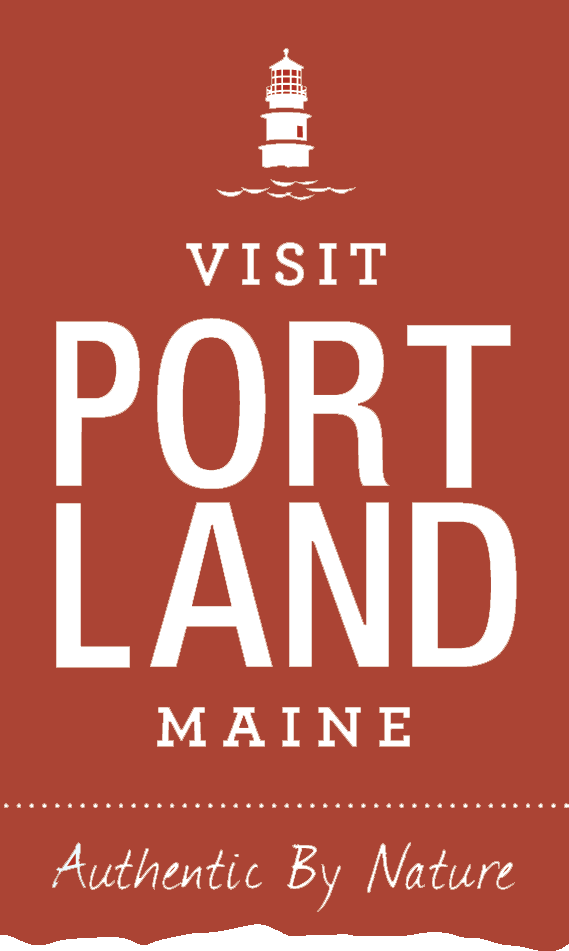